PERPAJAKAN DAN KEUANGAN KOYA
CUT RAISHA		2012-22-031
VIOLITA LIYUBAYINA	2012-22-065
ERNI				2012-22-015
HANNY ANDILA		2010-22-018
DITA SENDITIA		2012-22-058
 RIKI SYARIF H		2010-22-023
 ZAENAL ABDI T		2010-22-013	
 JANO JOHAN R		2012-22-013
SANDY PRIYATNA		2010-22-019
Pajak … ?
Iuran rakyat kepada kas negara berdasarkan undang-undang —sehingga dapat dipaksakan— dengan tiada mendapat balas jasa secara langsung
Pedoman undang undang perpajakan terhadap keuangan kota

Undang undang no.11 tahun 1957, tentang peraturan pajak daerah 
 
Menurut undang-undang perimbangan keuangan yaitu undang-undang nomor 32 tahun 1956 pasal 3, tentang adanya pajak negara yang dinyatakan sebagai pajak daerah wilayah.

Berdasarkan undan-undang darurat nomor 12 tahun 1957 , bahwa ada retribusi yang dapat di pungut oleh daerah
Keuangan Kota
Pajak
Pajak Sebagai Sumber Daya Ekonomi
Masyarakat
Masyarakat
Pajak
Pemerintah tidak responsif
Keuangan kota tidak cukup
Penghamburan duit rakyat
Pelayanan publik menurun
Pembangunan Nasional
Ruang Lingkup Luas
Memungkinkan Pinjaman Negara Asing
Pembangunan Kota
Ruang Lingkup Sempit
Tidak Memungkinkan Pinjaman Negara Asing
Menghimpun dana dengan cara membeli Obligasi yang dikeluarkan oleh pemerintah untuk mengurangi kebergantugan pada dropping dari pemerintah yang lebih tinggi (pemerintah pusat)
Akibat kenaaikn harga:
Kebutuhan pelayanan masyarakat sulit
Sumber dana terbatas
Kebutuhan akan selalu meningkat
Sifat pajak yang regresif
Sumber dana yang semakin menurun
Kebocoran-kebocoran karena sistem koleksi yang tidak efektif
Dana terkumpul dalam jumlah terbatas tiap tahunnya
Persoalan – persoalan yang dihadapi
Fenomena Mikro
Fenomena Makro
Menikmati pelayanan tanpa membayar sesen pun
Berusaha menghindari pajak
Malas bekerja keras
Pengenaan pajak yang tidak merata
Mengakibatkan tingkat konsumsi menurun sehingga perekonomian menjadi lesu
Kesadaran masyarakat
Ciri penyaluran pembiayaan barang publik (publik goods)
Faktor yang mempengararuhi kelemahan pembangunan perkotaan
Ketidak jelasan batas tangung jawab antara pemda Dati II, pemda Dati I dan Pemerintah.
Perbedaan sistem administrasi 
Kurangnya kontribusi Pemda Dati II
Faktor-faktor pertimbangan dalam pengelolaan pembiayaan pembangunan
Sistem anggaran yang bersifat tahunan dan sektoral
Rencana induk pengembangan prasarana sehingga terdapat kesatuan arah dengan pengembangan tata ruang
Terdapatnya badan atau insitusi pengelola
Dalam pola pembiayaan perlu di tentukan pola sharing antar daerah dalam pembiayaan pembangunan, peningkatan privatisasi dan swadaya dengan melikbatkan pihak swasta da masyarakat
Dasar hukum kerjasama pemerintah swasta
Perlu Perbaikan
Pembiayaan Pembangunan masih didominasi oleh pemerintah
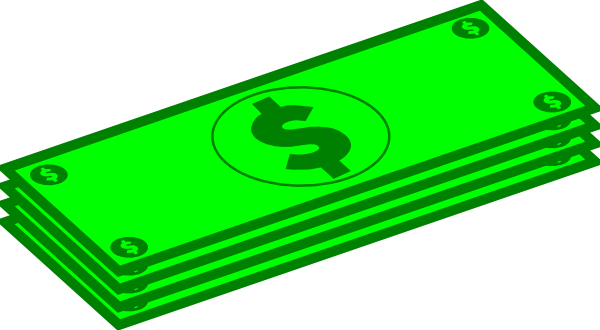 Pihak 
Swasta
5 Kelemahan Pungutan
Selain pola pembiayan pembangunan, ada lima kelemahan pungutan daerah :
Pajak tidak mengikuti laju perkembangan pendapat
Biaya relatif inggi
Pajak secara horizontal tidak sama 
Bersifat regresif
Menghambat dunia usaha
5 Kelemahan Pungutan
Distribusi beban pajak harus sama 
Meminimumkan beban yang berlebihan 
Pajak digunkan unuk mencapai sasaran ekonomi
Biaya pemungutan harus lebih kecil dari pada pendapatan
Richard A.Musgrave
TERIMA KASIH